ATLAS Data Management:
Evolution & Impact on ARC
Vincent Garonne
Current Scale
Almost 300 PB on 130 sites
1B file replicas
NDGF: 12 PB
7,6 PB  on DISK, 47M files
4.3 PB on TAPE, 4 M files
40M file transfers/Month
20 PB data transfer/Month
100M deleted files/Month
30 PB deleted data /Month
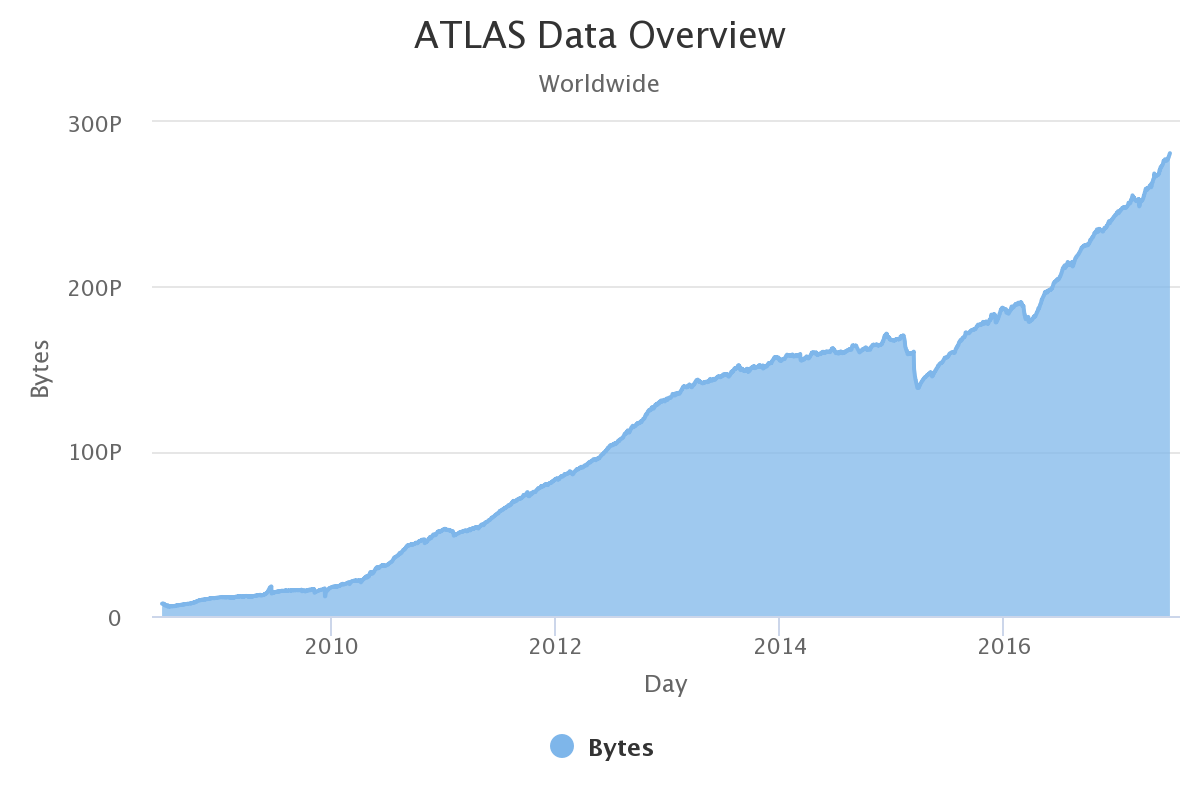 Run-2
Run-1
LS-1
LHC Upgrade Timeline
Higgs discovery in Run-1
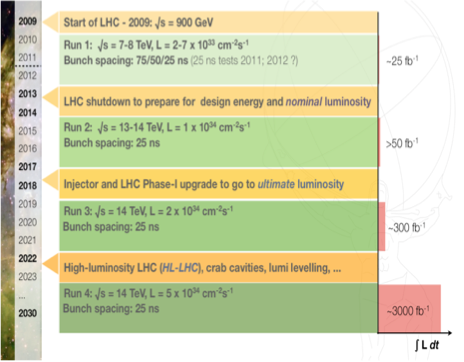 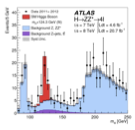 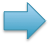 We are here: Run-2
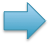 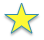 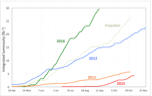 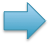 High Luminosity: 
the HL-LHC challenge
‹#›
LHC Upgrade Timeline
Higgs discovery in Run-1
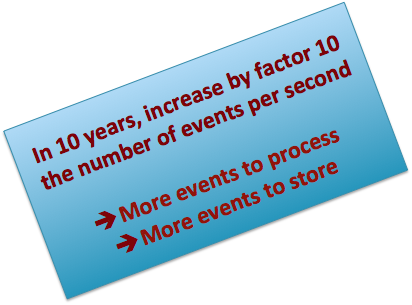 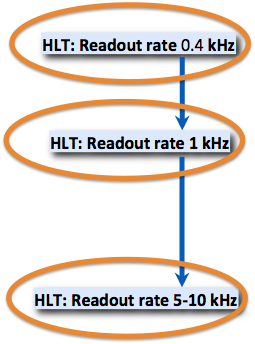 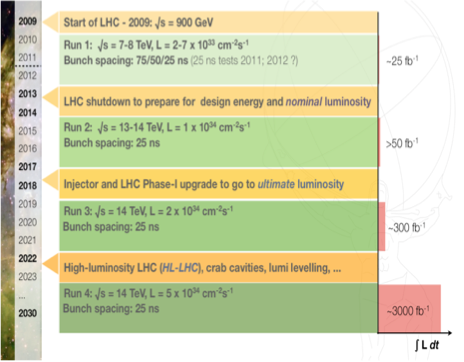 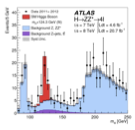 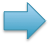 We are here: Run-2
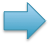 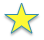 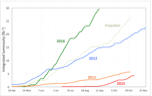 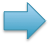 High Luminosity: 
the HL-LHC challenge
‹#›
600P
Exascale for Run-4 !
500P
400P
300P
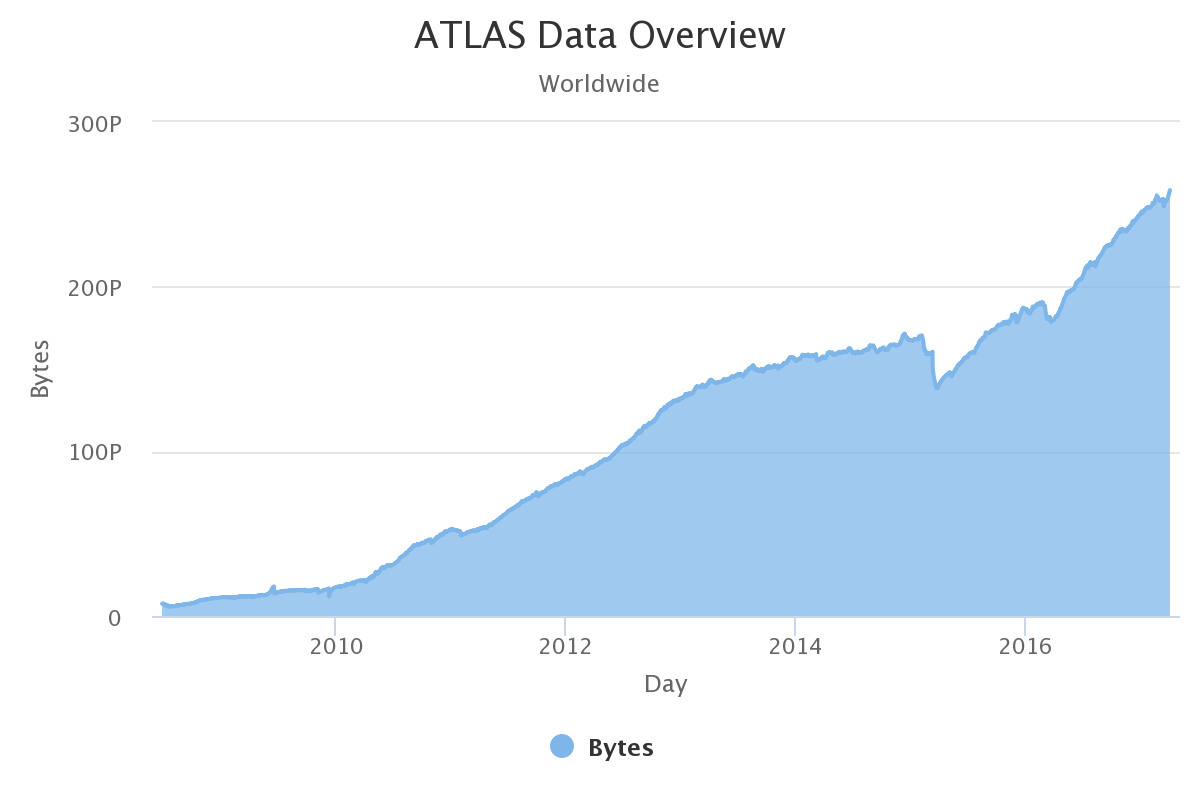 2018
2020
2022
2024
‹#›
Run-1
Run-2
Run-3
Run-4
Initial studies of computing for HL-LHC
600P
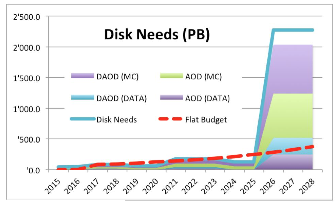 Will it scale ?
Exascale for Run-4 !
500P
400P
300P
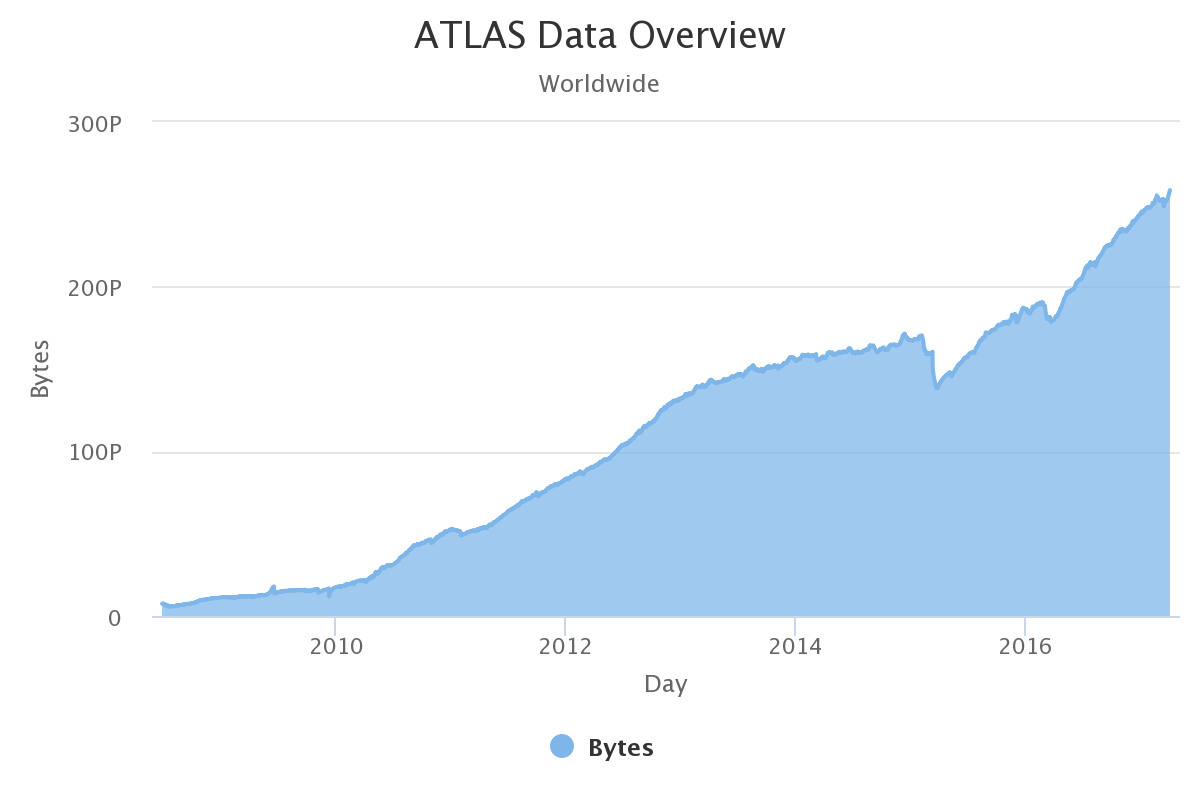 S.Campana
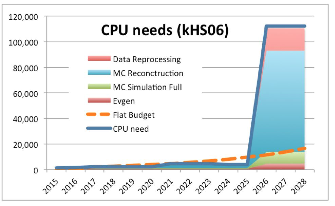 2018
2020
2022
2024
‹#›
Run-1
Run-2
Run-3
Run-4
Future of Catalog ?
Most of DDM implementations for the LHC are based on catalog
It’s convenient to have one global and fast index for job scheduling
Easier to manage, few misses and availability > 99
Flexible design with no dependence on particular implementation
Follow the advances in databases, open and standard technologies
DDM has to scale with the (cumulative) number of data objects and operations
Data object can be event(s), file(s), dataset(s), containers(s)
Horizontal scalability as a strong requirement
Today:  2.5 M transferred files/Day , Tomorrow: ? a factor 10 ?
I have observed a general trend to have more and more (physics) metadata in DDM to facilitate data selection, discovery and analytics
‹#›
Third Party Transfer
The future of gsiftp is uncertain
All ATLAS transfers are done with it !
The medium term goal is to do production transfers with alternative protocols
3rd party transfer tests with dav and xroot will be done in the next months
Multi-sources transfers also coming
Is there a need to support natively third party transfer in ARC  ?
E.g., ACT & HPC use case
Network Evolution
Network Use in ATLAS
The biggest predictable gain will come from network  and will strongly influence the experiments computing models
It’s coherent with our approach to use it more and more, e.g., remote i/o
By 2020, 800 Gbps waves should be possible but not from everywhere..
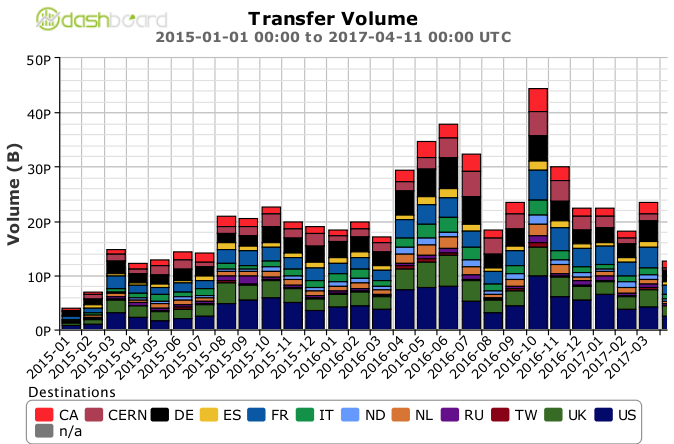 40 PB
40 PB/month ~= 14 GB/s (100Gbit+)
~X 4
12 PB
‹#›
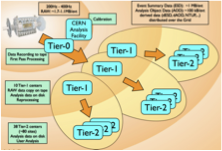 Future of DDM ?
Trends in data management
Original model was based on network being the weak point
But network has proven to be cheaper and better than expected
Break the rigid hierarchical model of data flow and sending jobs to data
Dynamic data placement
Remote data access over wide area network
Need more disk but with flat budget
Opportunistic resources, High Performance Computing (supercomputers)
Cache, content delivery network, streaming
‹#›
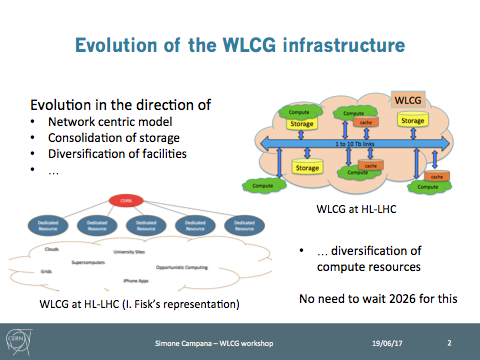 ARC & Cloud / Volatile Storage / Cache / Resources
Integration of new storage types is a constant need:
Objects store and cloud (volatile) storage to increase the total storage capacity
New protocols, e.g., swift 
New authentication mechanisms, e.g., openID
Storage-less computing sites
ARC & ATLAS Event (Streaming) Service
Object-level (event) workflow instead of file-level
In the future of ATLAS, the event should be the atomic information unit for information
Dynamic data aggregation in data storage to best accommodate the specifics of the storage location and data transfer, i.e. the  files are no longer static quantities
Event-level granularity of event processing in heavily parallel computing environments 
Today granular data handling at file level in ARC Cache
Direct (wan) I/O from jobs
Impact on the brokering algorithm ?
Possibility to expose cache content in Rucio
Can ARC cache be extended to cache events ? talk to the ATLAS Event Streaming Service ? move toward a Content Delivery Network model ?
Event identifiers vs. hash(urls) ? AES →ARC Cache → Jobs ? AES + ARC Cache → Jobs ?
Xrootd Read-Only Cache: ARC ?
Unmanaged storage
Cache whole file /file blocks

SQUID-like:
xroot_proxy=”root://local.cache”
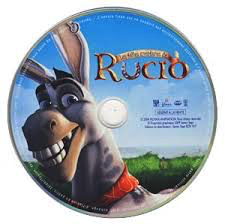 Optional
Update RUCIO: 
add, delete files
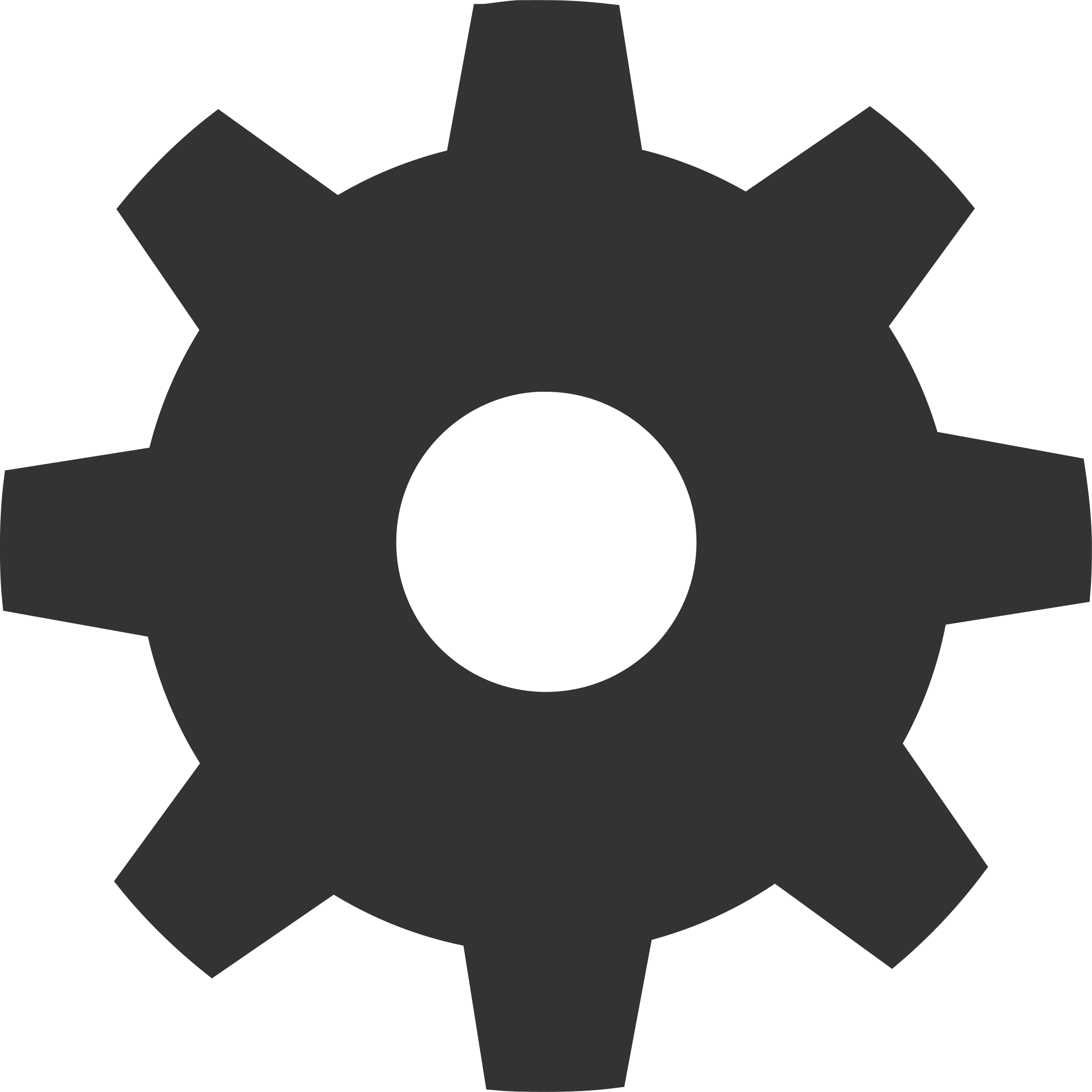 MetaLink XML file:
<”1” root://RAL//dir1/scope/fa/6b/file>
<”2” root://FZK//dir2/scope/fa/6b/file>
root://local.cache//scope:file


root://RAL//dir1/scope/fa/6b/file


root://FZK//dir2/scope/fa/6b/file
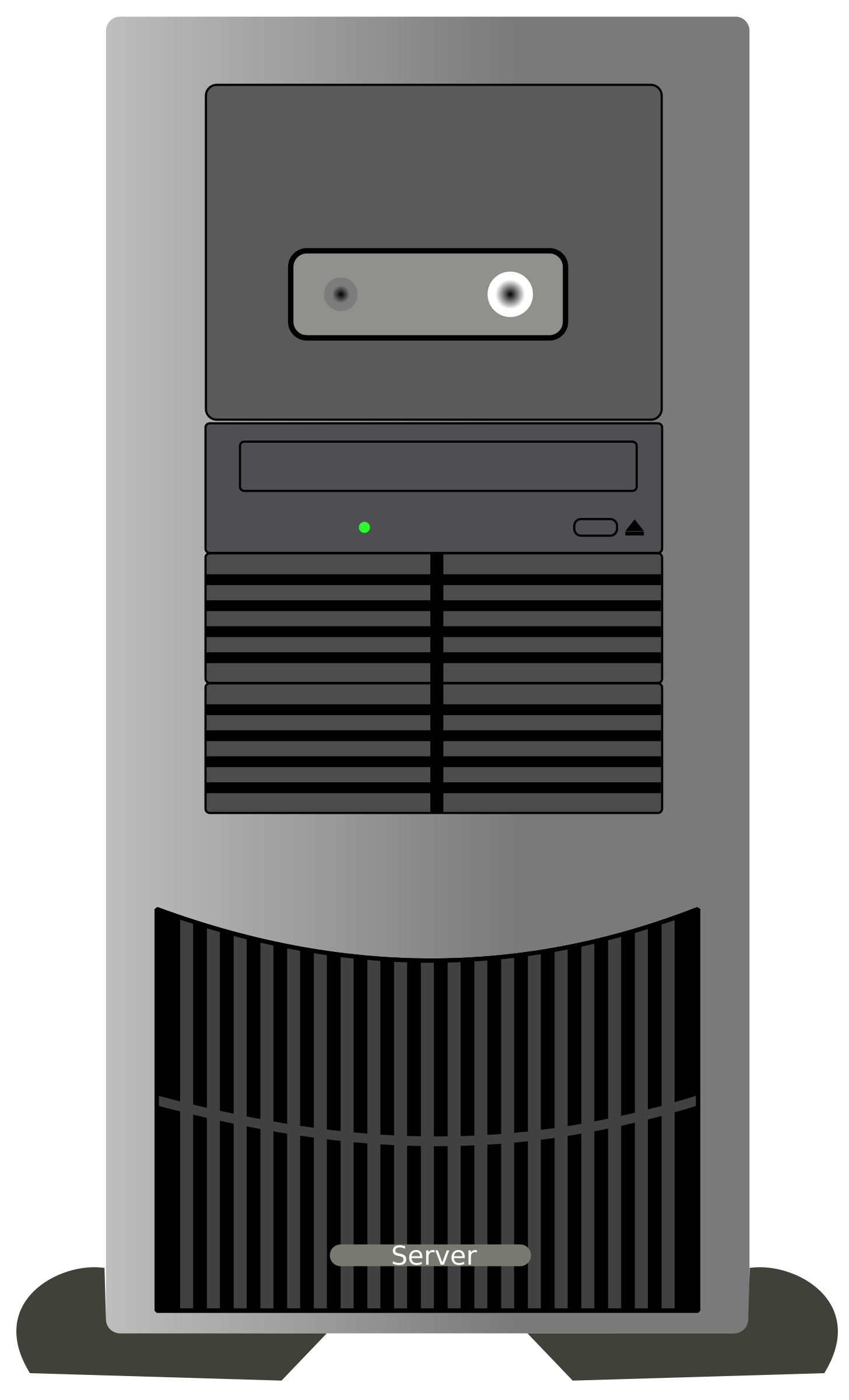 RAL: /dir1/scope/fa/6b/file




FZK: /dir2/scope/fa/6b/file
↓

/scope/fa/6b/file
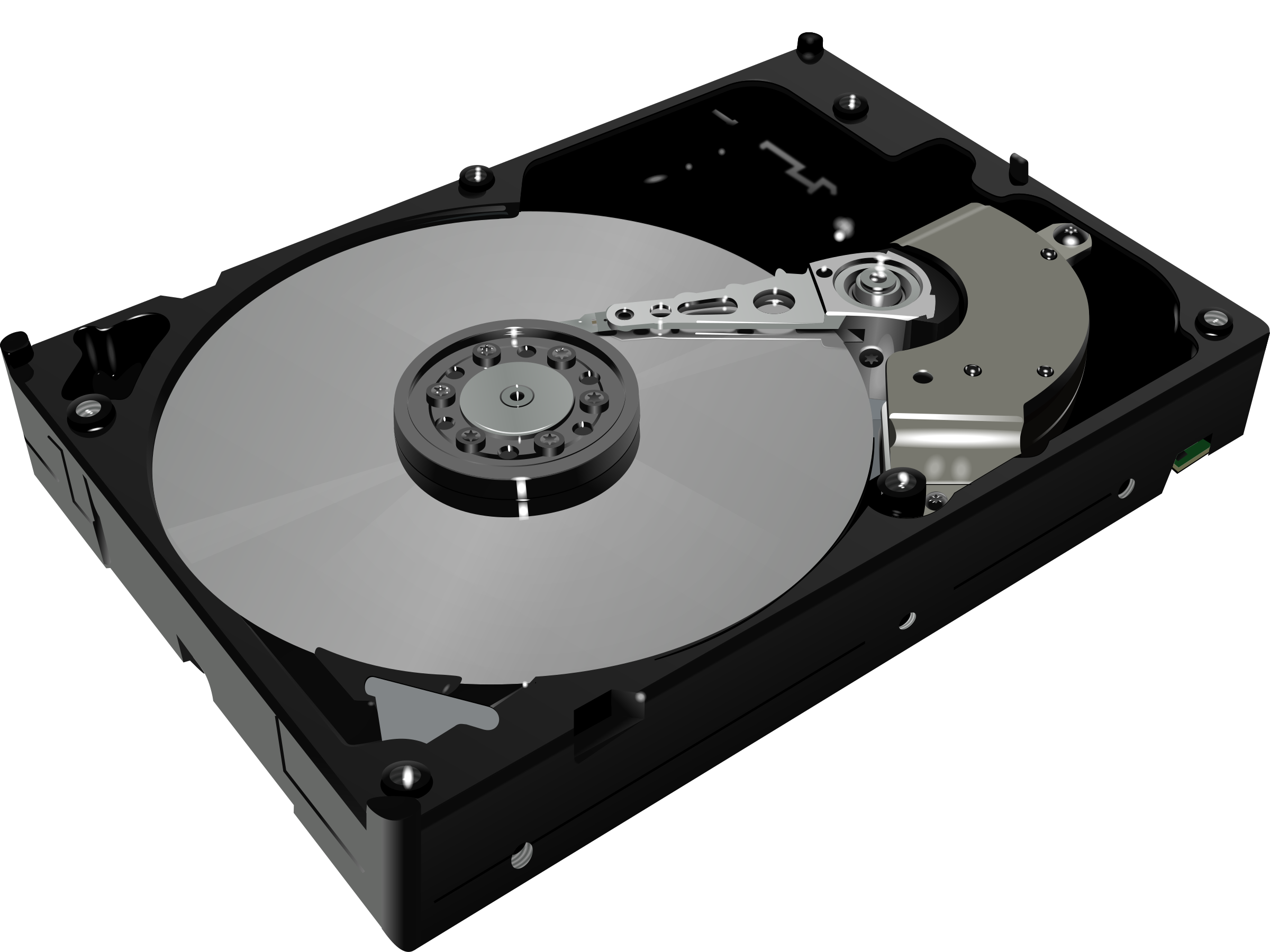 ARC & dCache ?
David: “Crazy idea some time ago about combining dcache disk pools and ARC cache at sites which have both. It’s related to having the knowledge of data locality in dcache”
…